Sarpsborg biblioteknå og i framtiden
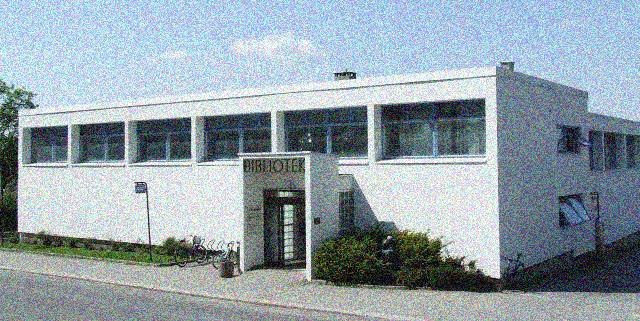 Anette Kure, biblioteksjef10.01.2018
Aller først - hvorfor?
Hvorfor skal man ha bibliotek?
Lov om folkebibliotek, §1Folkebibliotekene skal ha til oppgave å fremme opplysning, utdanning og annen kulturell virksomhet, gjennom aktiv formidling og ved å stille bøker og andre medier gratis til disposisjon for alle som bor i landet.
Folkebibliotekene skal være en uavhengig møteplass og arena for offentlig samtale og debatt.
Det enkelte bibliotek skal i sine tilbud til barn og voksne legge vekt på kvalitet, allsidighet og aktualitet.
Bibliotekenes innhold og tjenester skal gjøres kjent.
Folkebibliotekene er ledd i et nasjonalt biblioteksystem.
Hva?
Møteplass
Formidling
Innhold 
Kulturarena
Debattarena
Tilgjengelighet 
Kunnskap
Læring
Opplevelser

Utviklingsarbeid
[Speaker Notes: Møteplass
Tverrkulturell
Uforpliktende
Soner for stillhet og soner for samtale og mer støyende aktivitet
Demokratisk funksjon – ingen spør hvorfor du etterspør informasjon. Du kan velge å be om hjelp, eller la være
Debattarena
Uavhengig debattarena skal vi være
Helt nytt pålegg fra 1.1.14 – blir kalt litteraturhusparagrafen
Kulturarena
Ulike kulturuttrykk, men litteraturen i første rekke
For alle aldersgrupper
 
Innhold
Digitalt og papirbasert
Hovedutfordring framover er sulteforingen
Uten nok relevant innhold vil ikke bibliotekene oppleves som relevante
Tilgjengelighet
Der folket er
På de plattformene folket er på
Åpningstider
 
Formidling
Snakke bøkene ut av hyllene
Oppsøkende virksomhet, ut av biblioteklokalene
Kunnskap
Ulike kunnskapskilder stilles til rådighet
Skillet mellom de som mestrer teknologien og de som ikke gjør det
Læring
Skolebibliotekene – samarbeid og kunnskapsdeling
Voksnes læring
Livslang læring
Informasjonskompetanse
 
Utviklingsarbeid
Personalet må jobbe innovativt og fremtidsrettet
Kunnskapsbasert praksis
Engasjerte og interesserte eiere (altså politikere og brukere)]
Noen nøkkeltall fra vårt bibliotek
3 avdelinger (+ 2 fengselsbibliotek)
15,5 årsverk (0,7 årsverk i fengselsbibliotekene)
Økonomisk ramme ca 11,65 mill. kr
ÅpningstidHovedbiblioteket 45 t/uke (6 t/u etter kl. 17)Avdelingsbibliotekene 30 t/u (4 t/u etter kl. 17)Kun hovedbiblioteket er lørdagsåpentMeråpent-tilgang 60 t/u utenom betjent åpningstid
Statistikk
Besøk 2017: 156.264 		(2016: 148.013) 	(2015: 145.724) 	(2014: 130.012)
Utlån 2017: 141.715 		(2016: 149.169) 	(2015: 145.745) 	(2014: 127.672)
Positiv trend2015: Utlånet økte markant, med 18.073 eller 14,16 %. Besøket økte, med 15.712 eller 12,1 %.
2016:Utlånet økte, med 3 424, eller 2,29 %.
Besøket økte, med 2 289, eller1,54 %. 2017:Utlånet sank noe, med 7454 eller - 5 %.Besøket fortsatte å øke, med 8251 eller 5,57 %.
Flere tall
Antall sarpinger med lånekort2017: 	31 278 registrerte lånekort		9593 aktive lånere		2147 nye lånekort 
Siste 5 år er det registrert over 11800 nye lånere
Meråpent bibliotek
Første bybibliotek i landet
Lånere over 15 år, med avtale, kan låse seg inn på hovedbiblioteket utenom betjent åpningstid, mellom kl. 07.00 og 22.00, alle dager, hele året.
I julen 2017 var det 274 innlåsinger på biblioteket, utenom betjent åpningstid. 
I løpet av påsken 2017 (fra onsdag 12.4. til og med mandag 17. mars) var det 309 innlåsinger på hovedbiblioteket, utenom betjent åpningstid.
3079 personer har nå tegnet adgangsavtale og dermed oppgradert lånekortet sitt til nøkkelkort.
Totalt i 2017 har lånere låst seg inn på biblioteket 11446 ganger. Dette gir et snitt på 31,4 per dag. (2016: 8 389 innlåsinger /22,9 pr dag) (2015: 6 190 innlåsinger/16,9 pr dag)
Andre aktiviteter
Sommerles
Kulturell skolesekk i Sarpsborgskolen (KiSs)
Tilstedeværelse ved arrangementer
F.eks. Forbausende byfest, Smaalensmarken, Sarpsborgmarken, Olavsfestivalen, Folk i Sarp
Arrangementer
Brosjyre
Bok og kaffe
Sarp Historica
Litteraturuka
[Speaker Notes: SommerlesTanken er den samme – få barn til å lese, slik at de ikke har 8 uker pause fra lesing og fra den stimulans for hjerne og fantasi som bøker med fortellinger og kunnskap er.
Opplegget var nytt i 2015. Det heter «Sommerles». Kommer fra Vestfold. Deltagere over hele landet.
Barna melder seg inn på nettsiden «Sommerles» som både er et sted de registrerer bøkene de har lest og et spill med en fortsettelsesfortelling der det ble lagt til et nytt kapittel hver 14. dag. Barna får poeng og trofeer både for å svare på spørsmål og for bøkene de melder inn at de har lest. Spørsmål og poengkrav var tilpasset barnas alder. Spillet girbeskjed om når de hadde fått nok poeng til å hente en premie på biblioteket. Max 3 slike til hver. Disse har vi bekostet selv og gjort likt for hele Østfold.
 
Spillopplegget, at deltagelsen var nettbasert og premiene de kunne oppnå underveis - gjorde at flere enn noen gang deltok og at flere av dem var i 9 – 12 års alderen. 894 deltagere, 42,6 % gutter (prosentandelen gutter opp med 1 prosentpoeng fra i fjor)10 186 LESTE BØKER
1 141 203 SIDER LESTKiSsAlle tredjeklasser blir inviterte til bibliotekene i oktober/november. Ca 650 ungerGjenvisitt i april, hvor de får oppleve en forestilling med Egil Nyhus.]
Den kommunale bildesamlingen og lokalhistorisk materiale (bøker, aviser, småtrykk)
E-bokbib
PressReader
Filmbib
Støtte til lesesirkler
Bok til alle –bibliotek
Språkkafé
Depoter fra Det flerspråklige bibliotek
Bøker til støtte for å lære norsk
Leseombud
Hvordan?
Hvordan ser fremtidens bibliotek ut?Hvordan skal det innrettes for å være interessant for brukere og eiere?
[Speaker Notes: Mulighetsstudien legges fram 19.9. for utvalg for kultur og oppvekst.]
Følg gjerne Sarpsborg bibliotek på sosiale medier
Facebook (Sarpsborg bibliotek)
Twitter (@sarpbib)
Instagram (@sarpbib)
TAKK FOR OPPMERKSOMHETEN!Anette Kure
anette.kure@sarpsborg.commob. 95917876Twitter: @anettekureInstagram: anettekure
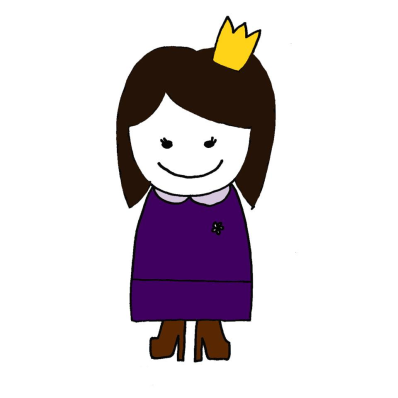